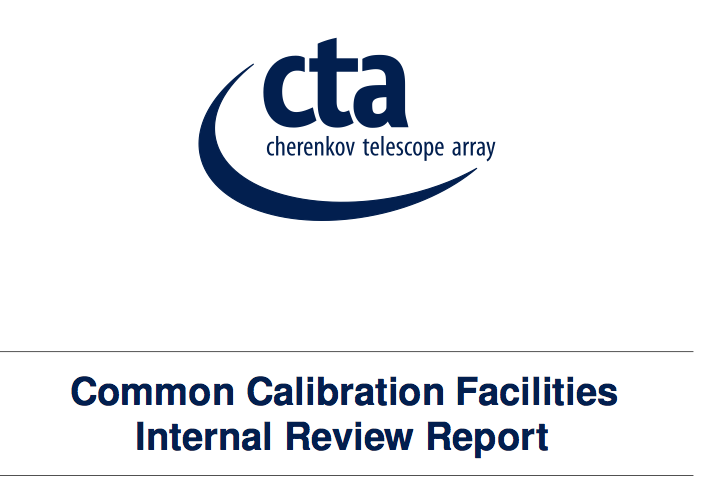 Two slides about the muon method for CTA
Markus Gaug
markus.gaug@uab.cat
Main conclusions
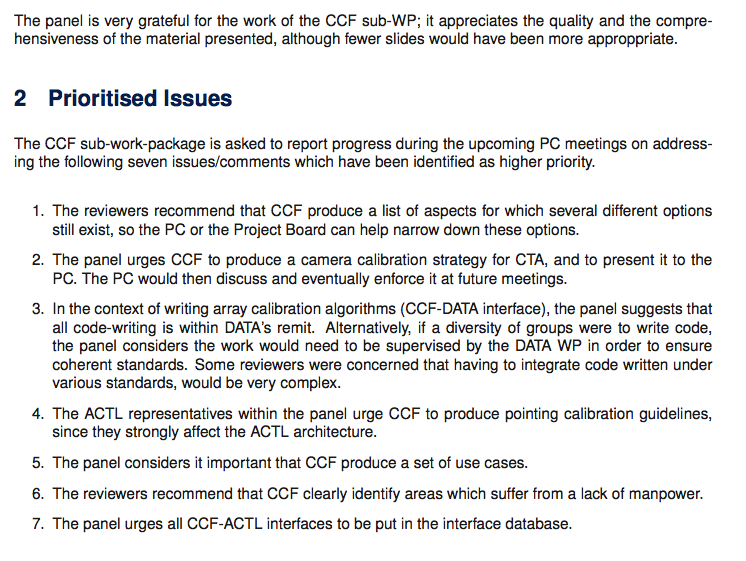